Macro AP Economic SeriesBusiness CyclesPresented byKathy PondyDecember 20th kathy.pondy@azecon.org
EconEdLink Membership
You can now access CEE’s professional development webinars directly on EconEdLink.org! To receive these new professional development benefits, become an EconEdLink member. As a member, you will now be able to: 

Automatically receive a professional development certificate via e-mail within 24 hours after viewing any webinar for a minimum of 45 minutes
Register for upcoming webinars with a simple one-click process 
Easily download presentations, lesson plan materials and activities for each webinar 
Search and view all webinars at your convenience 
Save webinars to your EconEdLink dashboard for easy access to the event

You may access our new Professional Development page here
Professional Development Certificate
To earn your professional development certificate for this webinar, you must:

Watch a minimum of 45-minutes and you will automatically receive a professional development certificate via e-mail within 24 hours.

Accessing resources: 

You can now easily download presentations, lesson plan materials, and activities for each webinar from EconEdLink.org/professional-development/
Agenda
What is the Business Cycle? – 5 min
Teaching the concept of business cycle – 15 min 
AP Macroeconomics framework – 5 min
Instructional idea – 10 min
Questions – 5 min
Objectives
Define and describe the phases of the business cycle
Graph the business cycle
Analyze economic data to determine phases of the business cycle
National Standards
National Content Standards in Economics – Content Standard 15: Economic Growth
Students will understand that economic growth is a sustained rise in a nation’s production of goods and services
Students will analyze real GDP for several periods in history
State Standards
Arizona Economic Standards
Students will use economic data to analyze the health of a national economy
Join Nearpod Presentation
Arizona Economic Standards
Students will use economic data to analyze the health of a national economy
Assessment Questions
What are the four phases of an economy’s cycle of expansions and contractions? 
TBREA
How can real economic growth be measured?
When the economy experiences an expansion what is happening to Real GDP and unemployment?
What is the Business Cycle?
Change is the only thing that is constant.  ~ Heraclitus
Every nation’s economy fluctuates between periods of expansion and contraction 
These changes are caused by levels of employment, productivity, and the total demand and supply of the nation’s goods and services
What is the Business Cycle?
The business cycle is a model showing these fluctuations
Economists assess the performance of the economy with an introduction to measures of economic performance and the business cycle
What is the Business Cycle?
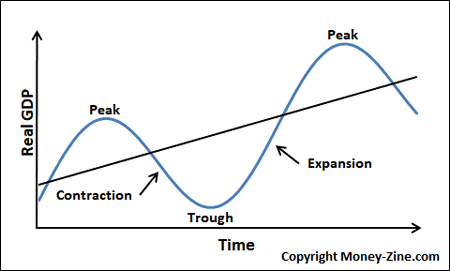 What is the Business Cycle?
Key Vocabulary:

Business Cycle
Expansion
Contraction
Recession
Depression
Peak
Trough
Growth trend
Output gap
Teaching the Business Cycle
1 day of instruction following instruction on economic indicators
Practice drawing the model
Exit ticket assessment
Business Cycle
The business cycle model shows the fluctuations in a nation’s aggregate output and employment over time. 
The solid line in the model shows the growth trend of a nation’s economy
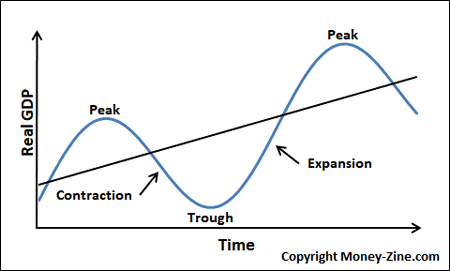 Business Cycle
The trend line represents continually growth over time
At this point the nation’s resources are fully utilized – full employment
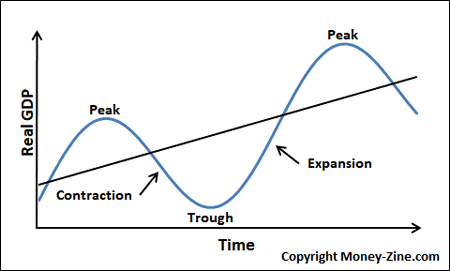 Business Cycle
The blue line shown represents the actual cycles of economic output 
Students need to be able to
Identify them on the graph
Understand what causes them
Analyze what is indicates about the current health of the economy
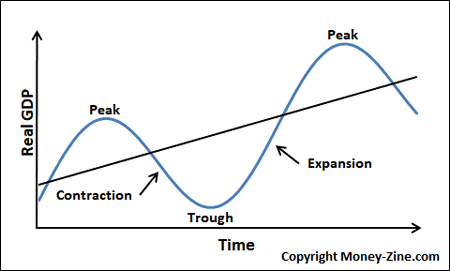 Business Cycle
Expansion
Peak
Contraction
Trough
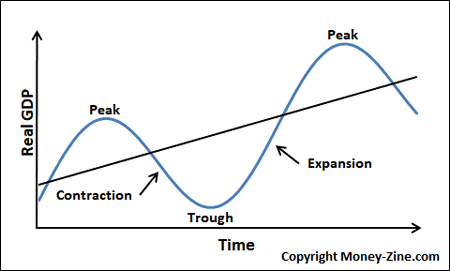 Expansion
During an expansionary period, output – Real GDP  – is increasing and unemployment is falling.
Expansion
Eventually the output growth will slow down
The peak of the model represents the highest production point in that cycle
Expansion
Important to know:
As unemployment rises, but still falls below the trend line, an output gap occurs
Not necessarily considered economic growth, may simply be recovery
Contraction
During a contractionary period, output – Real GDP –  is falling and unemployment is rising
Contraction
Eventually the fall in output will ease and real GDP will begin to increase
The  of trough represents the lowest production point in that cycle
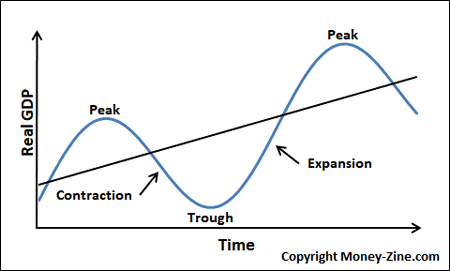 Contraction
Important to know:
-Unemployment is rising during expansions, GDP is falling
-If the contractionary period last for more than 2 consecutive quarters, it is considered a recession
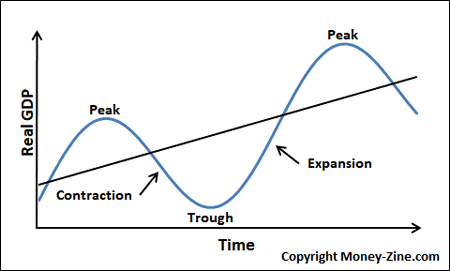 Output Gaps
In the short-run output gaps are the difference between actual output and the growth trend
Can be positive or negative
Policymakers use the gap to make policy decisions
Discussion Questions
1) Why does unemployment rise during the recession phase of the business cycle?
 2) What is the difference between a recession and a depression?
3) If a country is producing beyond its production possibilities curve, what phase of the business cycle is it most likely experiencing?
Where it fits in an AP Macroeconomics course
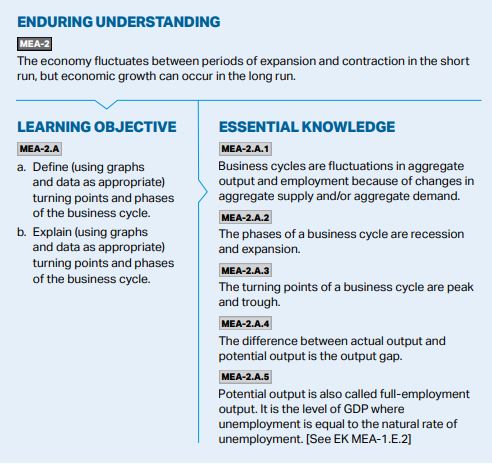 Unit 2 12 – 17% of test score
Business Cycles is one day in the 9 – 12-day unit
Suggested skill – Principles and Models
Essential Knowledge
AP Macroeconomics
When teaching this course, keep in mind that quantitative analysis in economics involves interpretation and application
Instructional Ideas
“Ask the Expert” Assign 
Assign small groups to research the three economic indicators addressed in this unit: the unemployment rate, the inflation rate, and GDP
Students should find current data so that they are prepared to explain the status of their indicator to their classmates
Once students have become experts on their given indicator, have groups rotate through each expert station to learn about the indicators they have not yet mastered
Business Cycles through the Decades
References
https://www.khanacademy.org/economics-finance-domain/ap-macroeconomics/economic-iondicators-and-the-business-cycle/business-cycles/a/lesson-summary-business-cycles
https://courses.lumenlearning.com/wmopen-macroeconomics/chapter/business-cycles/ 
https://www.investopedia.com/terms/o/outputgap.asp
CEE Affiliates
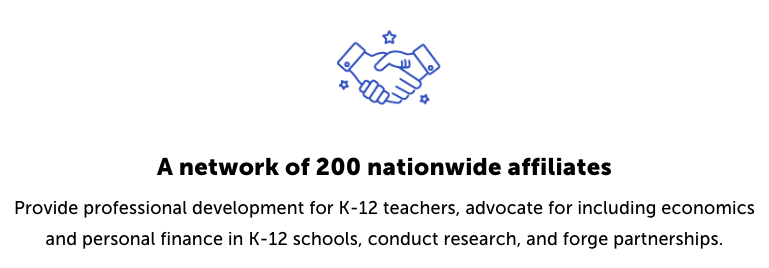 https://www.councilforeconed.org/resources/local-affiliates/
Thank You to Our Sponsors!
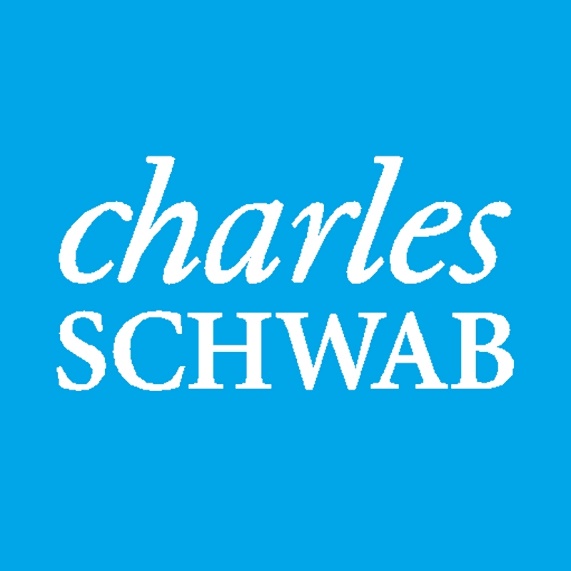 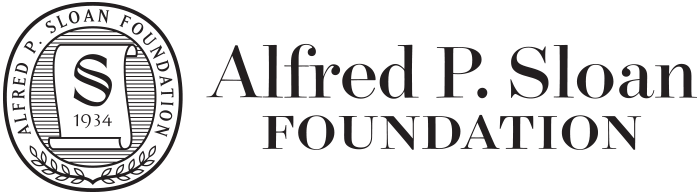 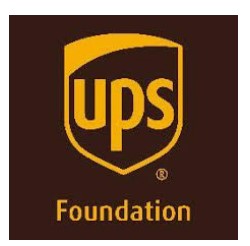 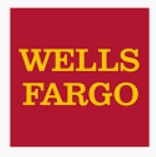 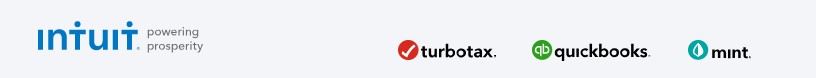